Презентация к занятию «Путешествие в страну Заниматика» Выполнила: Дундукова Людмила Владимировна воспитатель «Детский сад «Лучик» – филиал МБДОУ «Детский сад «Ивушка» станица Обливская Ростовская область2013г.
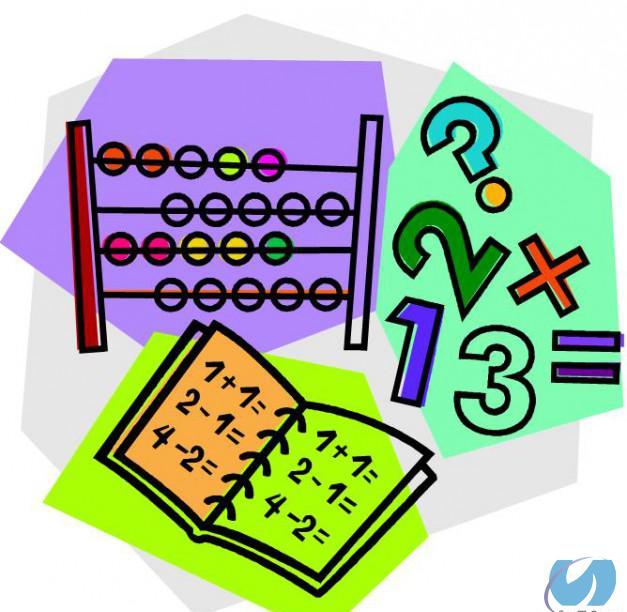 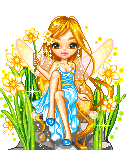 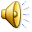 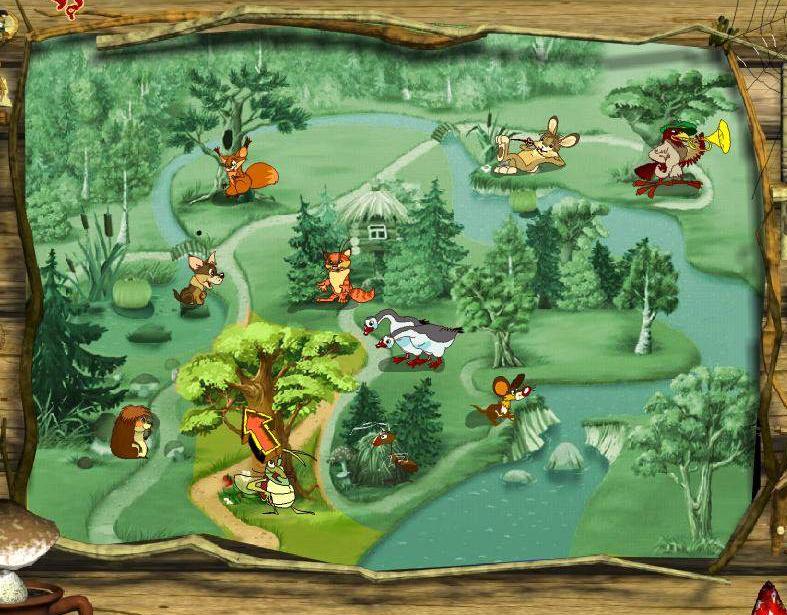 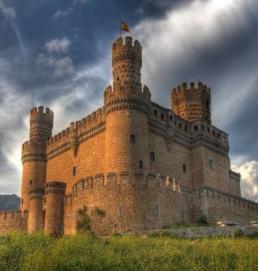 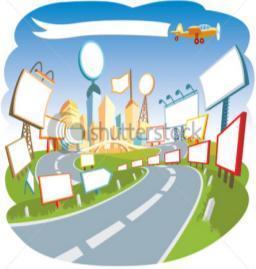 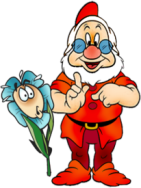 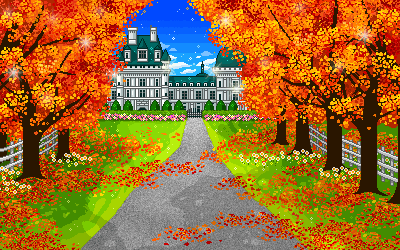 Город старины
Городок гномов
Волшебный лес
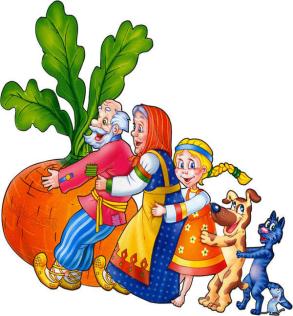 Сказочный городок
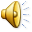 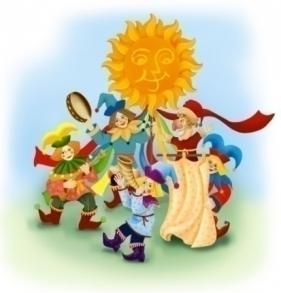 Веселый городок
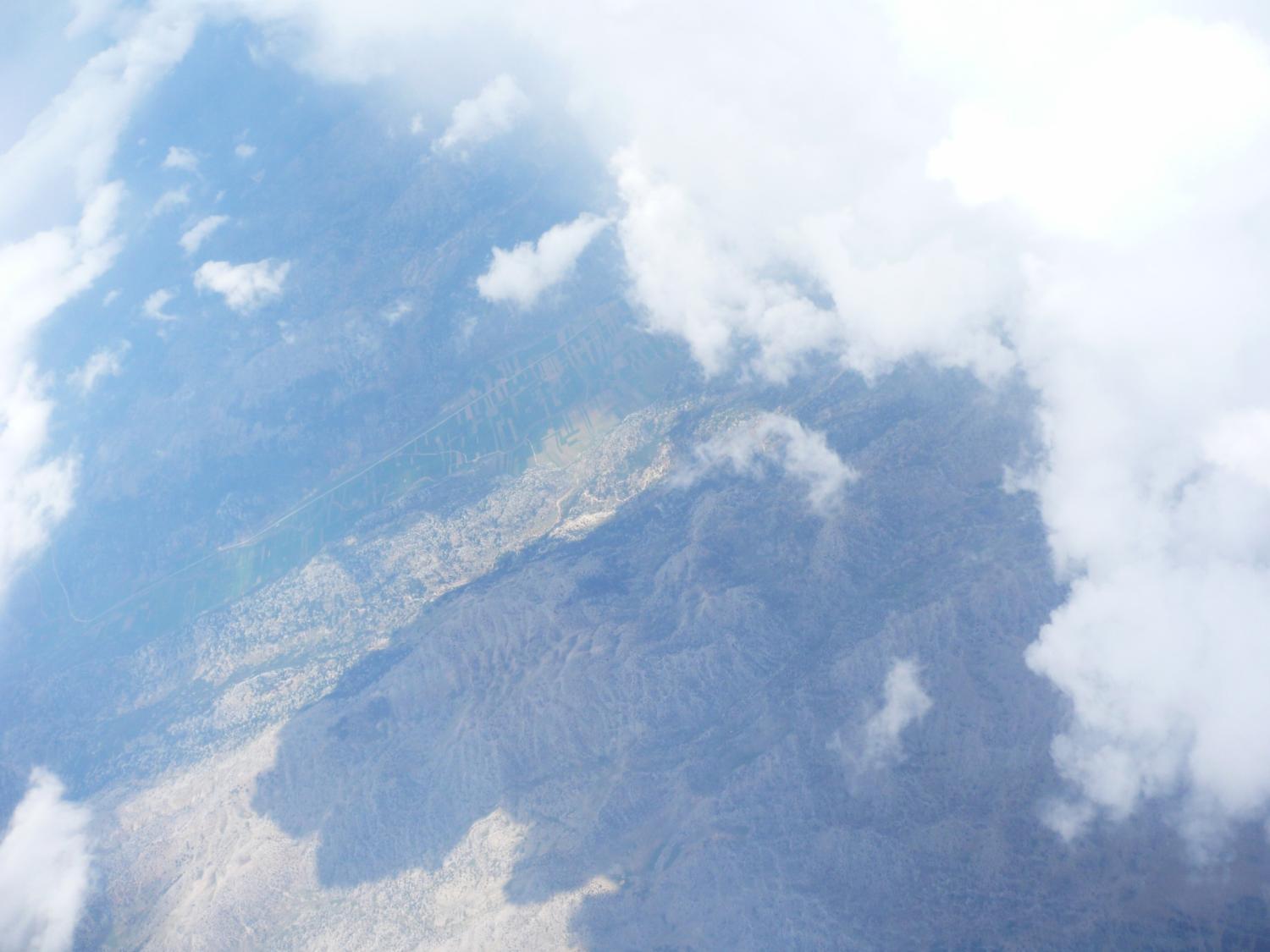 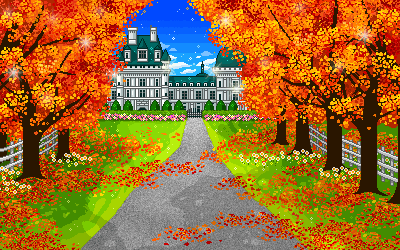 10
4
7
6
1
9
3
2
5
8
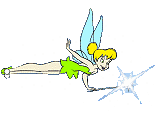 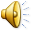 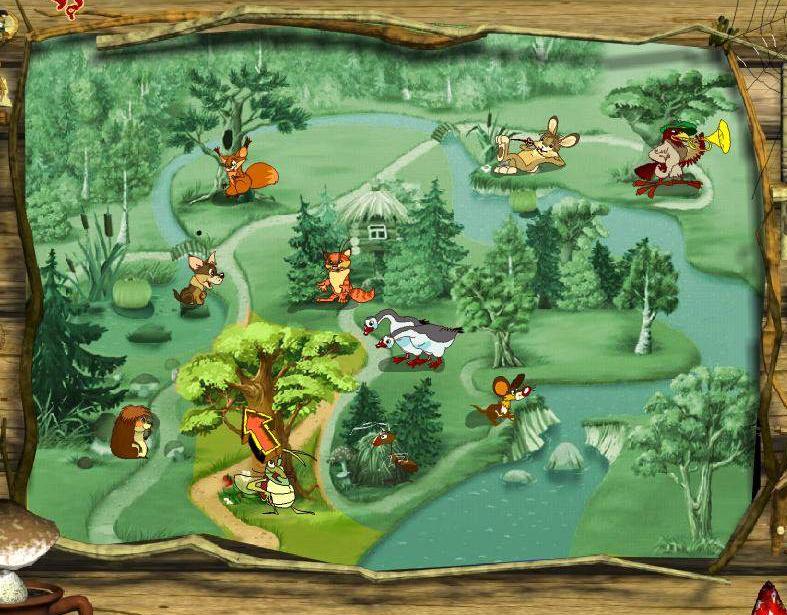 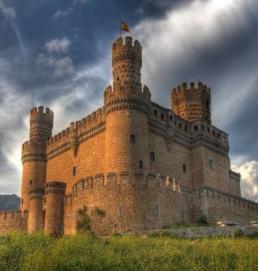 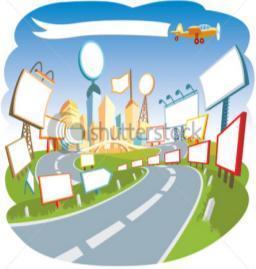 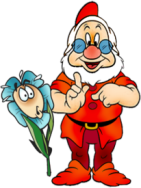 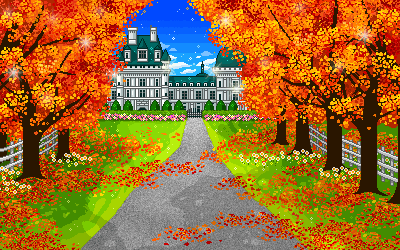 Город старины
Городок гномов
Волшебный лес
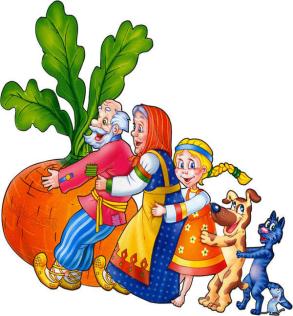 Сказочный городок
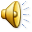 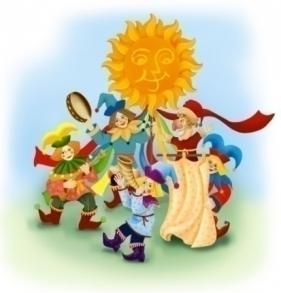 Веселый городок
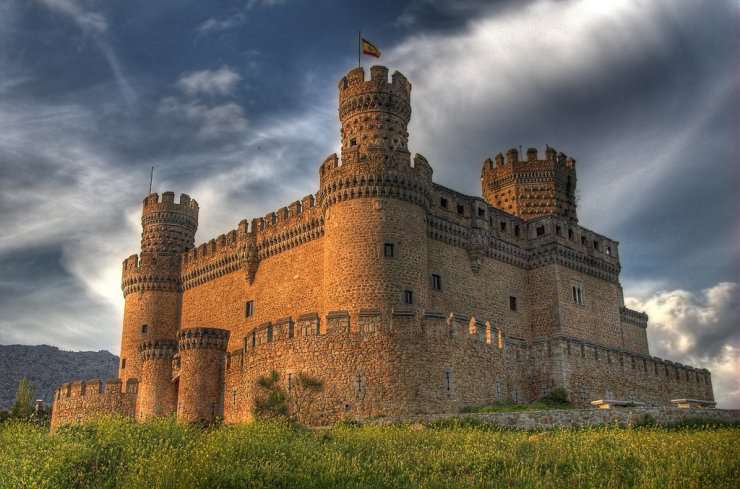 История возникновения и эволюция денег
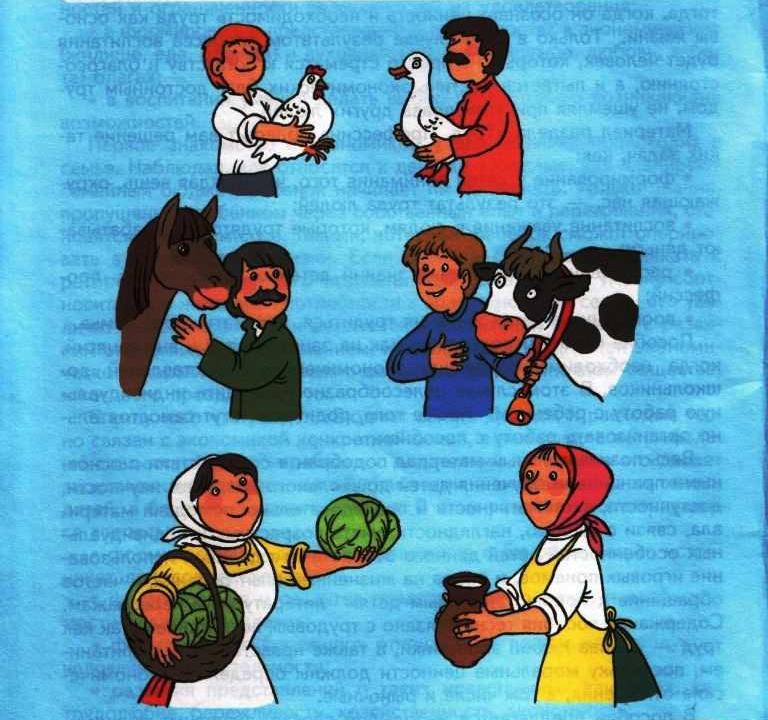 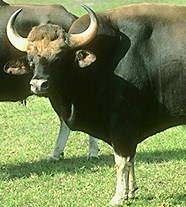 Вначале в роли денег выступал скот- овцы, коровы, быки. Чем большим стадом человек владел, тем богаче становился.
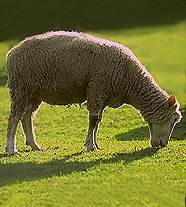 Деньгами служили шкуры животных- белки, соболя, куницы. Но такие деньги были недолговечны.
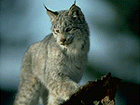 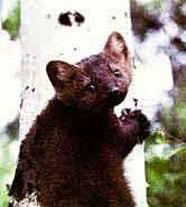 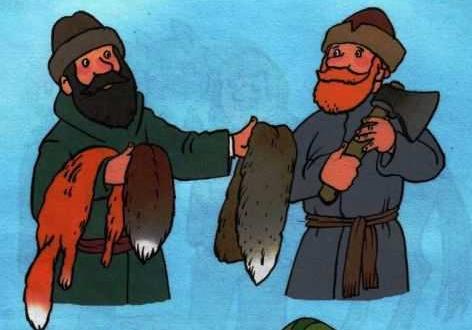 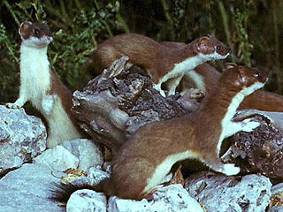 Позже они уступили место ракушкам каури. Они были привезены на Русь арабскими купцами с Мальдивских островов в Индийском океане.
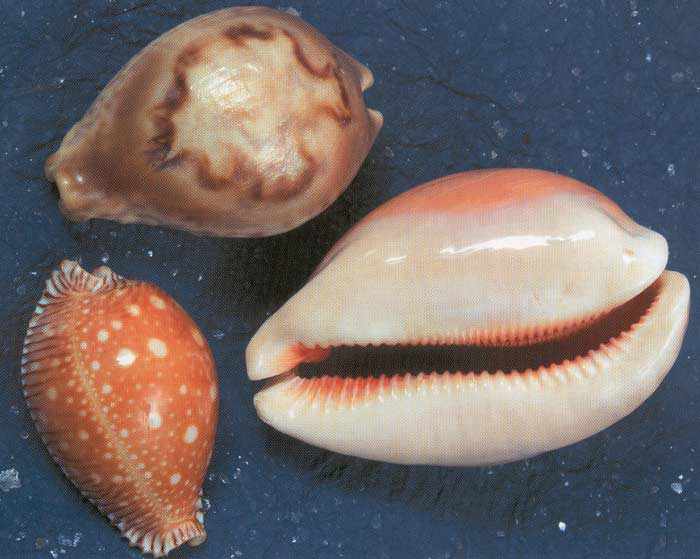 Первые древние деньги
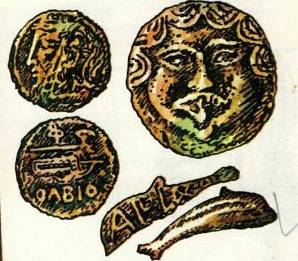 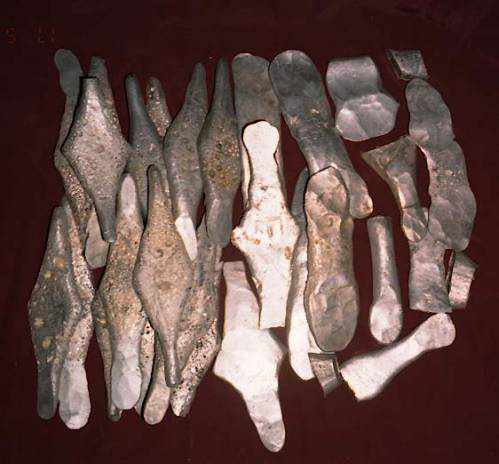 Затем появились заграничные монеты- серебряные 
Позже и свои металлические деньги
(кусочки металла различной формы) Назывались они гривны.
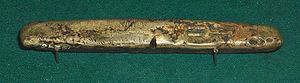 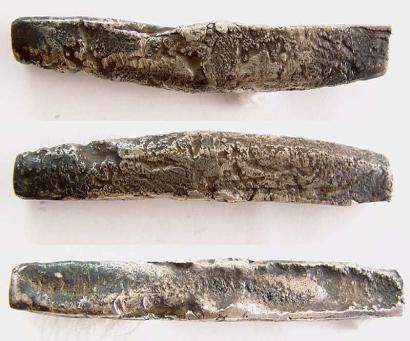 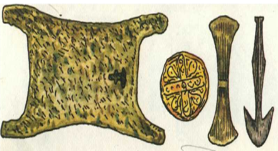 Современные  деньги
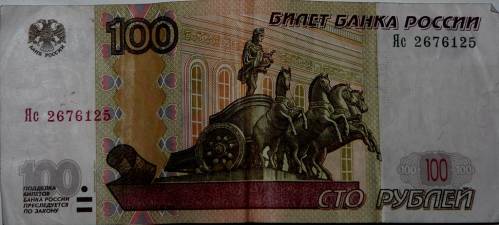 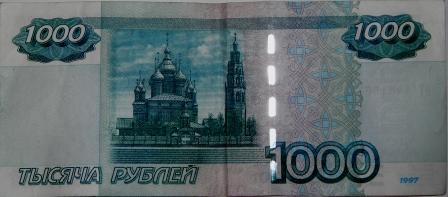 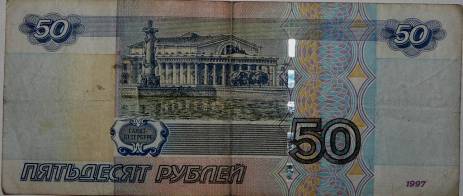 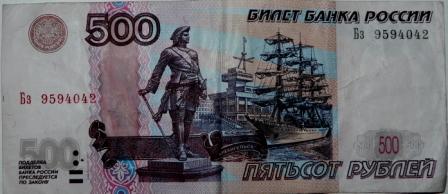 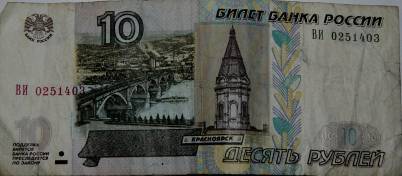 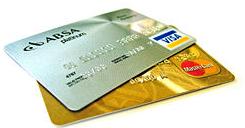 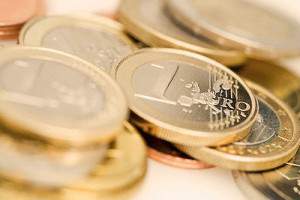 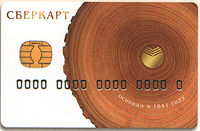 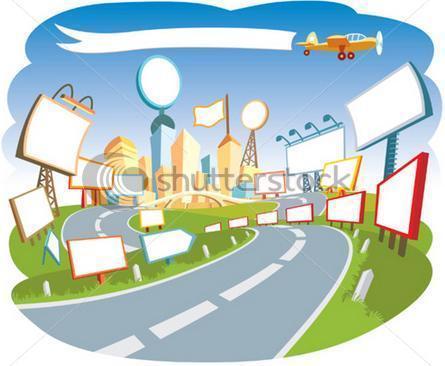 Городок гномов
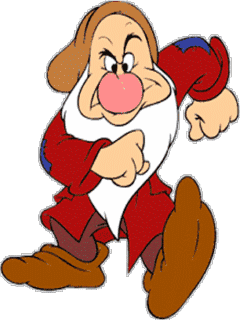 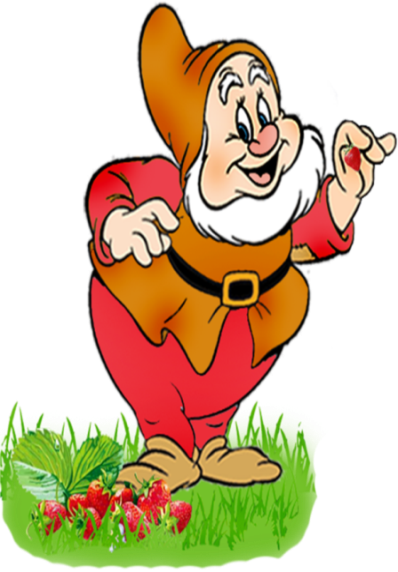 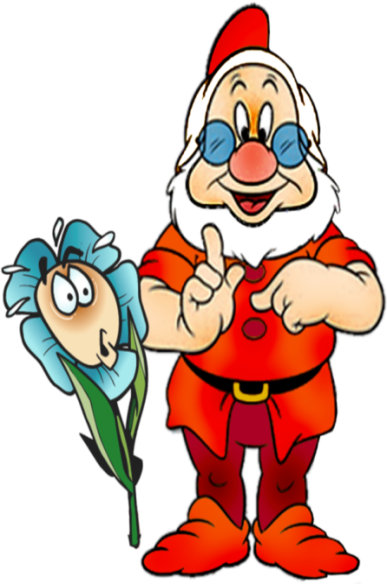 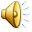 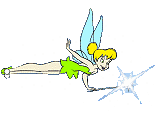 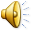 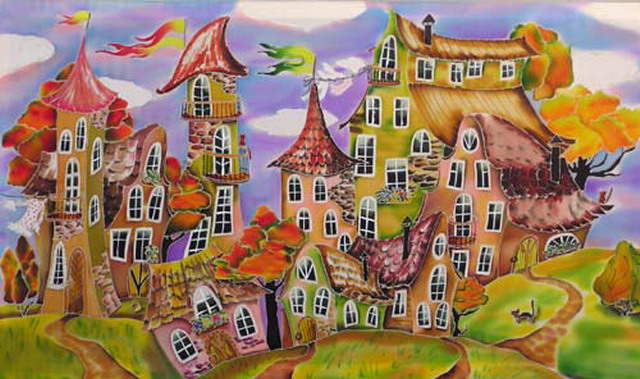 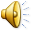 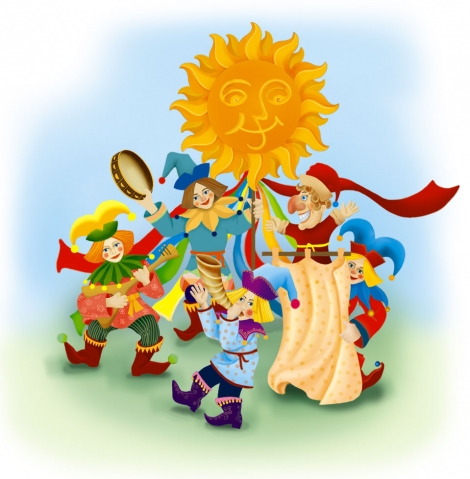 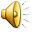 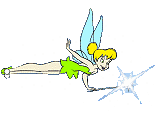 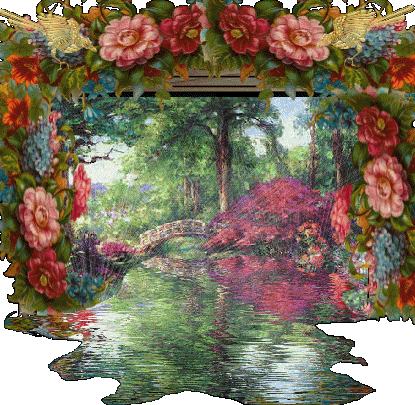 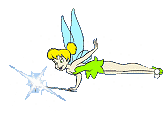 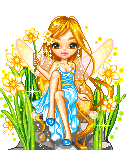 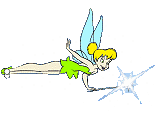 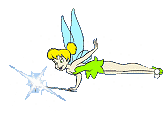 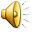